Загадки о ягодах для детей дошкольного возраста
Дошкольное подразделение «Надежда»
 ГБОУ СОШ № 2092 им.И.Н.Кожедуба представляет:
Малина
Сладких ягод соберите,
Для варенья припасите,
От простуды, от ангины
Вам поможет чай - С... (малиной)
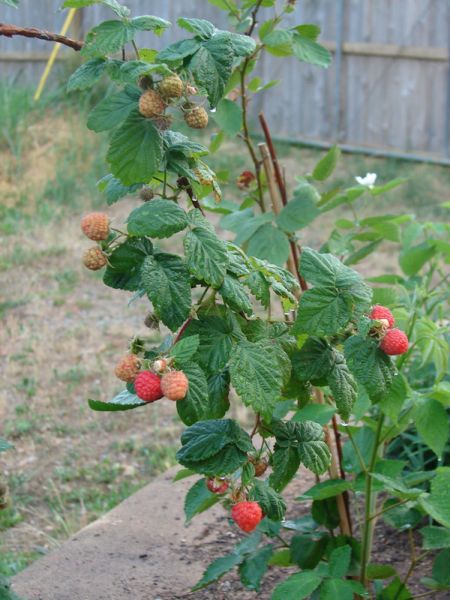 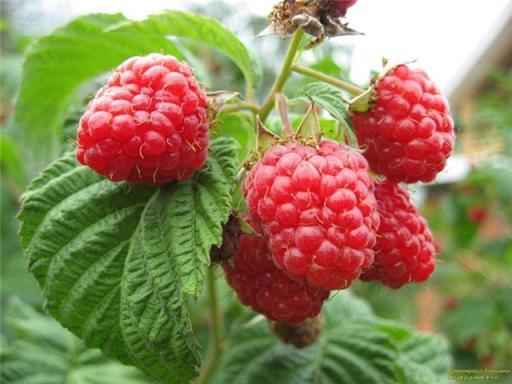 Земляника
Я — капелька лета
На тоненькой ножке.
Плетут для меня
Кузовки и лукошки.
Кто любит меня,
Тот и рад   поклониться.
А имя дала мне
Родная землица.
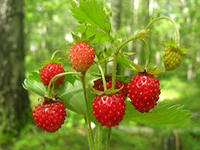 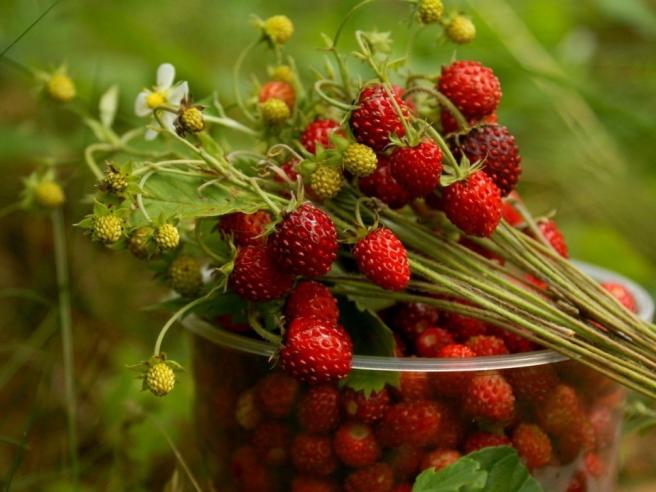 Клубника
Повернулась к грядке боком,
Налилась вся красным соком.
Ей сестрица земляника.
Что за ягодка?
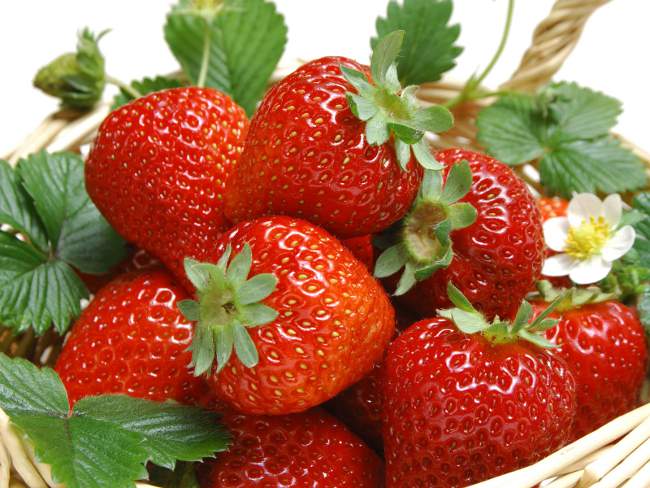 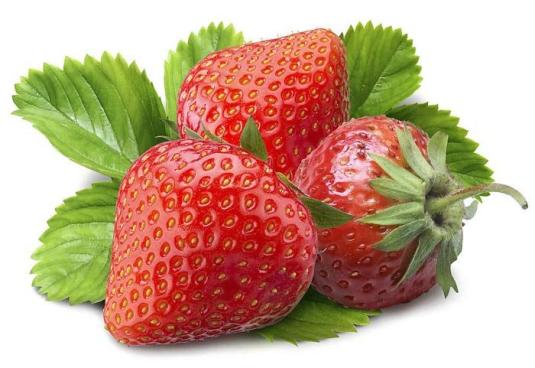 Вишня
Маленькое деревце: весной - девица,
Накинет фату - в белом цвету,
А придет лето - красными бусами
Будет одета, кто же это?
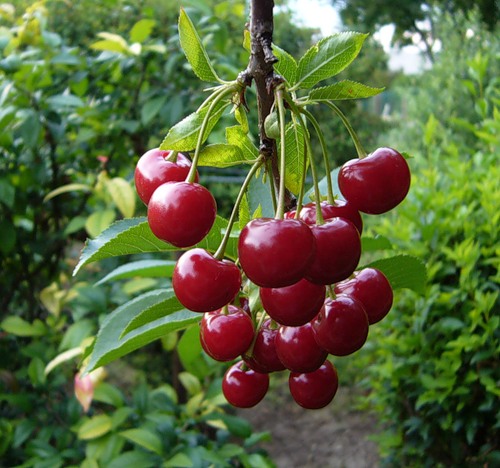 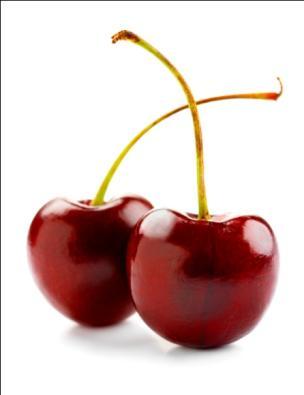 Смородина
Ярко-красных, черных, белых
Ягодок попробуй спелых.
Сельский сад — их родина.
Что это?
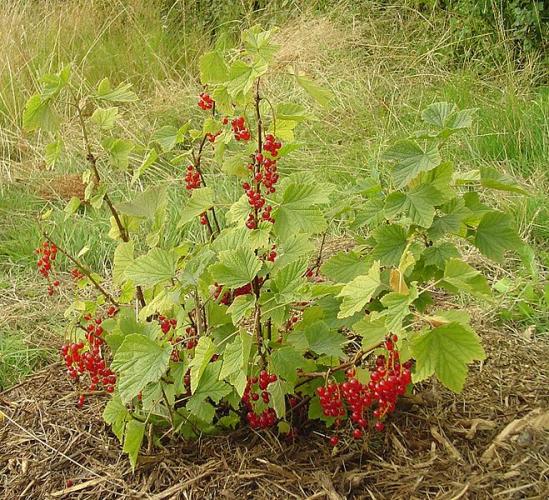 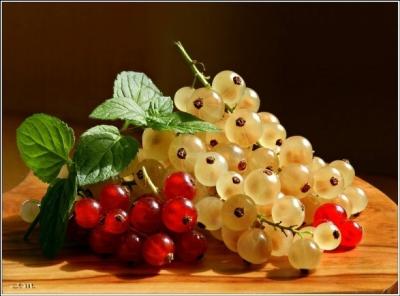 Крыжовник
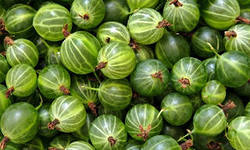 На колючей тонкой ветке
В полосатых майках детки.
Куст с шипами — не шиповник,
Как зовется он?
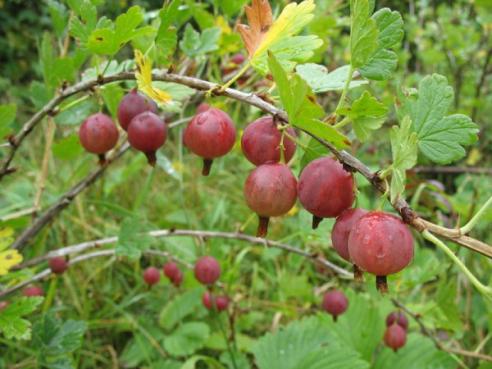 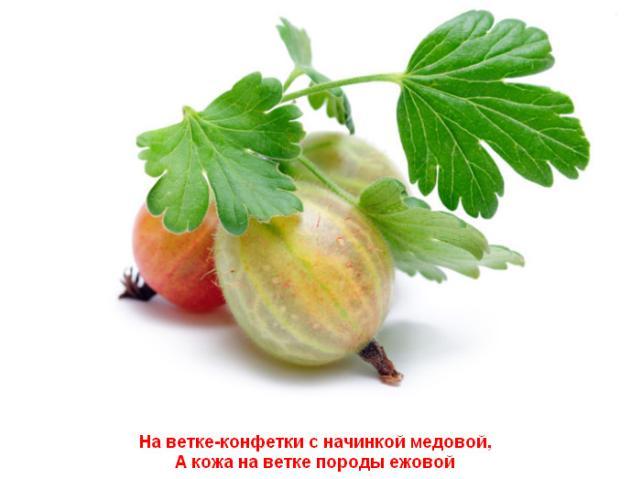 Слива
Синяя одежка,
Сладкая подстежка,
Словно шарик - посмотри:
С острой косточкой внутри.
Ароматна и красива,
На деревьях спеет...
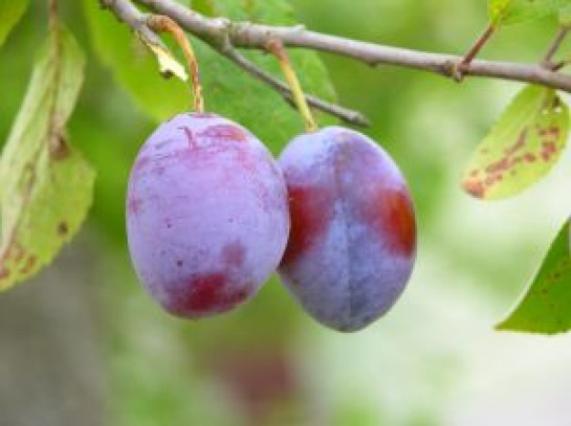 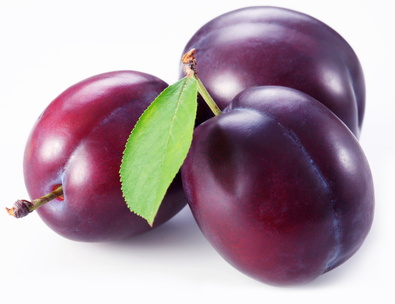 Спасибо за внимание !!
Презентацию подготовила 
воспитатель дошкольного подразделения «НАДЕЖДА» 
ГБОУ СОШ №2092 им.И.Н.Кожедуба
 Сергеева Елена Ивановна
 источник шаблона:
Щедрова Елена Владимировна, воспитатель МДОУ №16«Росинка» 
г.Северодвинска Архангельской области.
Сайт - http://pedsovet.su/
Источники:

http://www.lenagold.ru/fon/eda/klub/37.html - фон

http://i020.radikal.ru/0806/6f/648c33ef15e1.png - ягоды

http://forum.materinstvo.ru/index.php?act=Attach&type=post&id=6997833 – корзина с ягодами

Рамка – автор Александрова З.В.